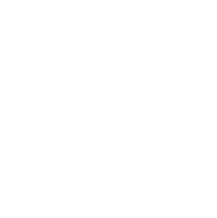 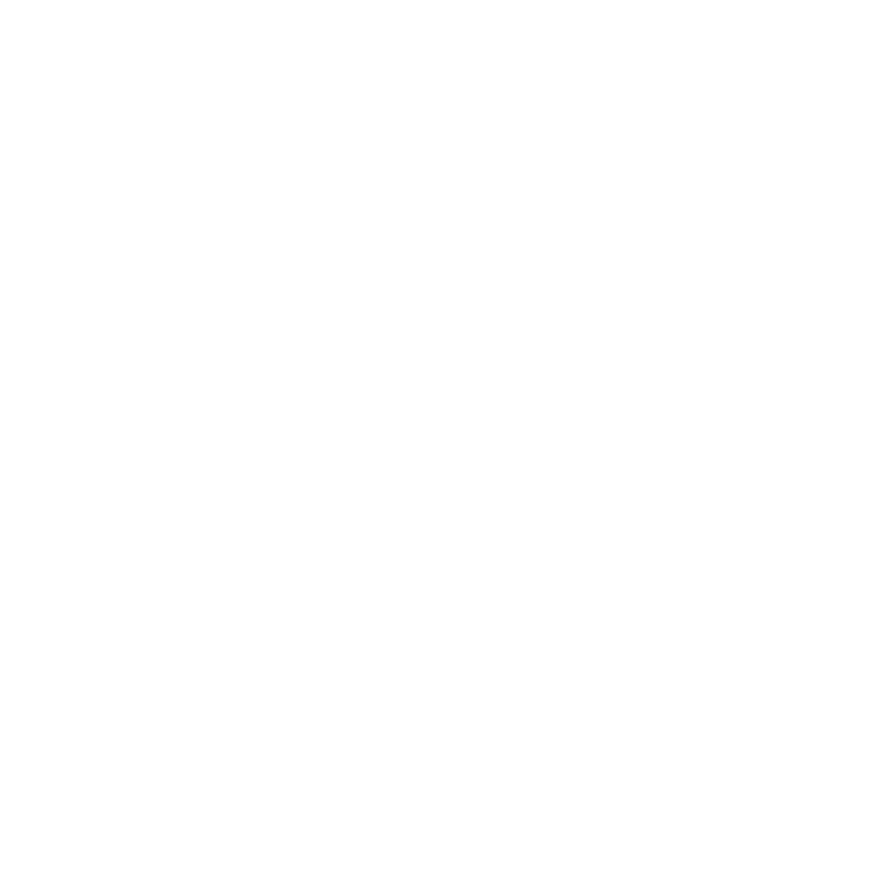 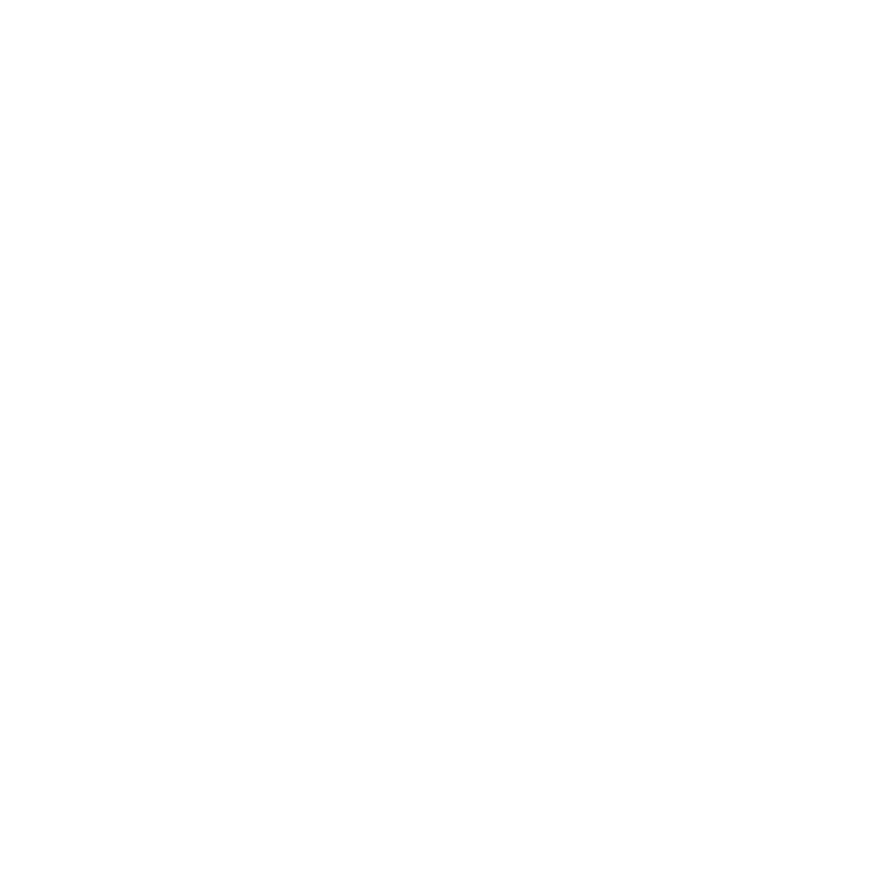 Curriculum for Wales Scheme of Learning:Science and Technology
8
Food and Digestion
Department Vision
Overall Learning Journey 7-11 Overtime
Statements of What Matters
Being curious and searching for answers is essential to understanding and predicting phenomena.
The world around us is full of living things which depend on each other for survival.
Curiosity about science and technology leads us to ask questions about the world around us. By being encouraged to use logic, evidence and creativity, learners will be supported to inquire into and apply scientific knowledge to further understanding of how our world works. Developing and testing models will also help them make sense of its complexity. With evidence derived from observations, new theories can be developed, and existing ideas may be refined or challenged.
Learners need to be able to evaluate scientific claims to help make informed decisions that affect our environment and well-being, including regarding the climate and nature emergency. The choices we make depend on many factors, including moral viewpoints and personal beliefs. However, rigorous and robust evidence-based research provides a solid foundation on which to base decisions. As ethically informed citizens, learners will need to consider the impact of our actions and of scientific and technological developments, locally and elsewhere in Wales, as well as in the wider world, asking ‘Just because we can, does that mean we should?’
By recognising the diversity of living things and how they interact with their environment, learners can develop an understanding of how these have evolved over significant periods of time. All living things require specific conditions and resources to survive and they may have to compete with other organisms to do so. Humans form part of the living world and our decisions and actions, along with natural selection, can have a significant impact on the diversity of life. Knowing about the structures and functions of living things enables learners to understand how these things grow, develop and reproduce successfully. Developing an understanding of the factors which affect the health and success of organisms allows us to make informed decisions about our physical health and how we impact the natural world, including about the prevention and treatments of diseases.
Four Purposes
Integral Skills
Healthy, confident individuals who:
Apply knowledge about the impact of diet and exercise on physical and mental health in their daily lives
Know how to find the information and support to stay fit and well.
Take measured decisions about lifestyle and manage risk
Planning and organisation
They should be given the opportunity to plan an investigation in order to compare the energy value within different types of foods.
Cross Curricular Skills
Pedagogical Principles
Literacy - Opportunity to develop an extended piece of writing – Journey of a cheese sandwich through the digestive system.  Spellings of key scientific words – Utilise satchel one as a homework tool for spellings. Extracting relevant information from a nutritional label. Following a standard procedure/method – Reading skills 
Numeracy - Drawing tables and interpreting data from food labels. Drawing graphs Interpreting data from a pie chart  Calculating percentage composition of nutrients within diet. Calculating the energy content in foods. Calculate mean values. 
DCF -  Use of laptops to present a power-point on food groups and needs of the human body.  Use of laptops to research the power of advertising regarding food. Use laptops to play Kahoot during the revision of the unit.
1. Create authentic contexts for learning
2. Encourage learners to take responsibility for their own learning
3. Support social and emotional development and positive relationships
4. Encourage collaboration
5. Sustained pupil effort to reach high but achievable targets
6. Employing a broad repertoire of teaching approaches
7. Promote problem solving, creative and critical thinking
8. Build on previous knowledge and experience to engage interest
9. Focus on the 4 purposes
10. Use assessment for learning to accelerate progress
11. Make connections within and across areas of learning an experience
12. Reinforce cross curricular responsibilities, literacy, numeracy and digital competence
Principles of Progression
Increasing effectiveness as a learner
Increasing breadth and depth of knowledge
Deepening understanding of the ideas and disciplines within Areas
Problem-solving and design tend to be iterative; the development of skills-related resilience and self-efficacy become important to enable learning through a ‘trial and improve’ approach.
Progression of learning is not linear but cyclical with learners revisiting existing knowledge, linking this with their new learning, and adjusting schema in light of new discovery.
Investigative skills and domain specific knowledge which are developed within the context of one statement of what matters can be applied in others. Iterative approaches to problem-solving from computer science and design and technology can also be beneficial to all sciences.
Refinement and growing sophistication in the use and application of skills
Making connections and transferring learning into new contexts
Additional notes & Misconceptions
Investigation, exploration, analysis, problem-solving, and design are key skills required as learners work along the continuum of learning in this Area.
As learners progress across the continuum they will increasingly be able to make links between current learning and other experiences and knowledge developed within and beyond this Area. This will include making links with knowledge and experiences from outside the school environment.
Ensure that the oesophagus is labelled properly as the learners get the trachea and oesophagus confused up. 
Ensure that the learners understand that food groups are different from food types e.g fibre and foods that contain fibre.
Progression Steps to inform teaching
Progression step 2
Progression step 3
Progression step 4
I can ask questions and use my experience to suggest simple methods of inquiry.

I can recognise patterns from my observations and investigations and can communicate my findings.

I can use my knowledge and understanding to predict effects as part of my scientific exploration.

I can investigate different forms of energy and how it can be transferred.
I can identify questions that can be investigated scientifically and suggest suitable methods of inquiry.
I can suggest conclusions as a result of carrying out my inquiries.
I can evaluate methods to suggest improvements.
I can use my findings to draw valid conclusions.
I can evaluate and identify ways of improving the reliability of data, taking anomalies into account.
 I can select relevant scientific knowledge from a range of evidence sources to evaluate claims presented as scientific facts.
I can review my own opinions based on new scientific evidence.
Progression Steps to inform teaching
Progression step 2
Progression step 3
Progression step 4
I can recognise patterns from my observations and investigations and can communicate my findings.

 I can use my knowledge and understanding to predict effects as part of my scientific exploration.
I  can describe the features of organisms and recognise how they allow them to live, grow and reproduce for survival in their environment.
I can explain the role of different organs and systems that enable plants and animals to live and grow.
I can describe the levels of cellular organisation and how cells perform biological processes that ensure the development and survival of organism.
Prerequisite knowledge
How will skills be taught in this topic?
Learners will have been introduced into the idea of healthy lifestyle at KS2. They will have also briefly looked at nutrition during the food at the festival unit in year 7.
To be able to use and apply scientific knowledge correctly to different contexts.

To be able to correctly analyse and interpret data 

To produce accurately and precisely written scientific reports using tier 3 vocabulary 

To be able to correctly display scientific data in the most appropriate format.
Making connections & Authentic Contexts
Health and well being year 7 – Healthy lifestyle.
Authentic context - Making healthy informed diet choices – Discussion regarding the food that they eat on a daily basis.
Linking to food intolerances etc.
Demonstrating using real food labels to work out the amount of each food group they consume and to compare it to the recommended amount.
Key concepts & learning intentions
Importance of nutrition and a balanced diet.
Malnutrition.
Food tests.
The digestive system.
Investigating the energy content in food.
Key vocabulary
Digestion, oesophagus, stomach, liver, pancreas, small intestine, large intestine, rectum, anus, excretion, absorption, molecules, substances, protein, carbohydrates, fibre, vitamins, minerals, fats, enzymes, protease, carbohydrase, lipase, amino acids, fatty acids, glycerol, glucose, Benedicts, Biuret, iodine.